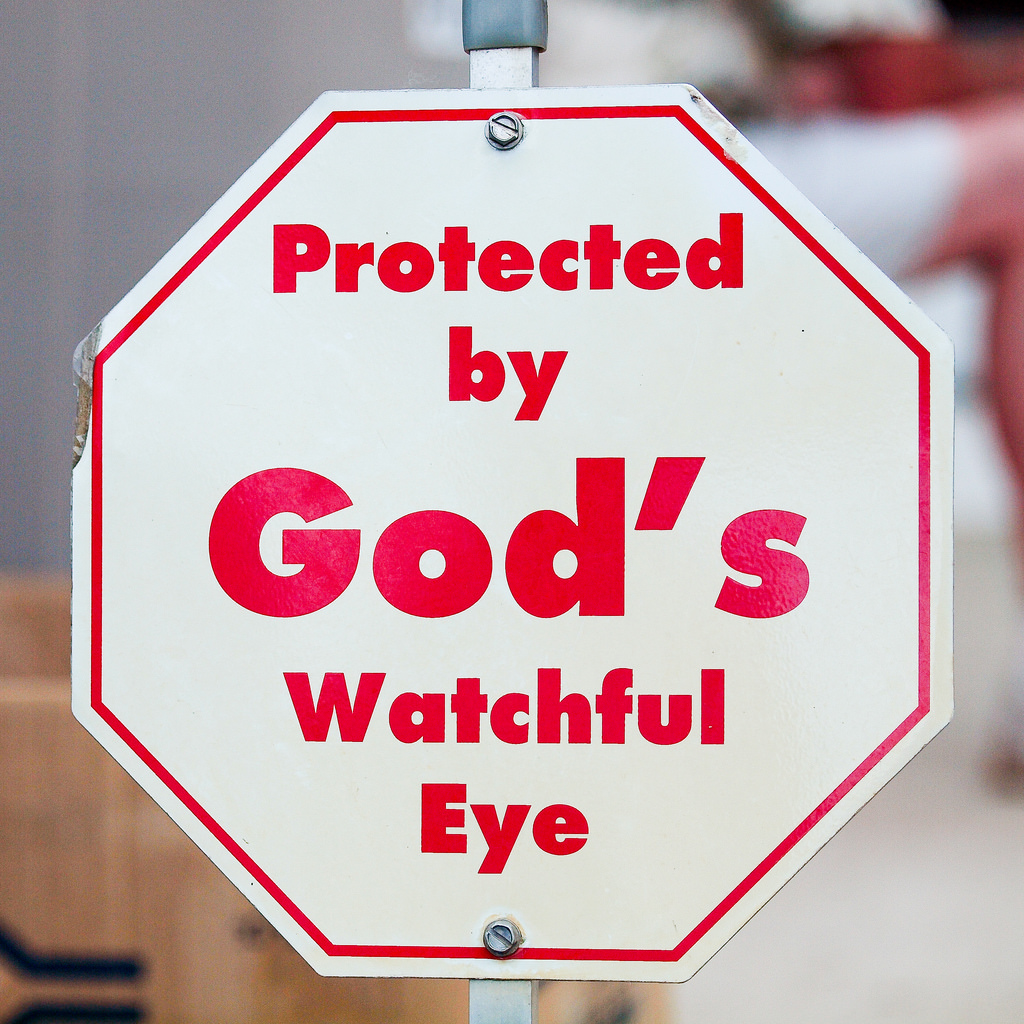 God’s Watchfulness
Daniel 6:1-10
Richie Thetford										 www.thetfordcountry.com
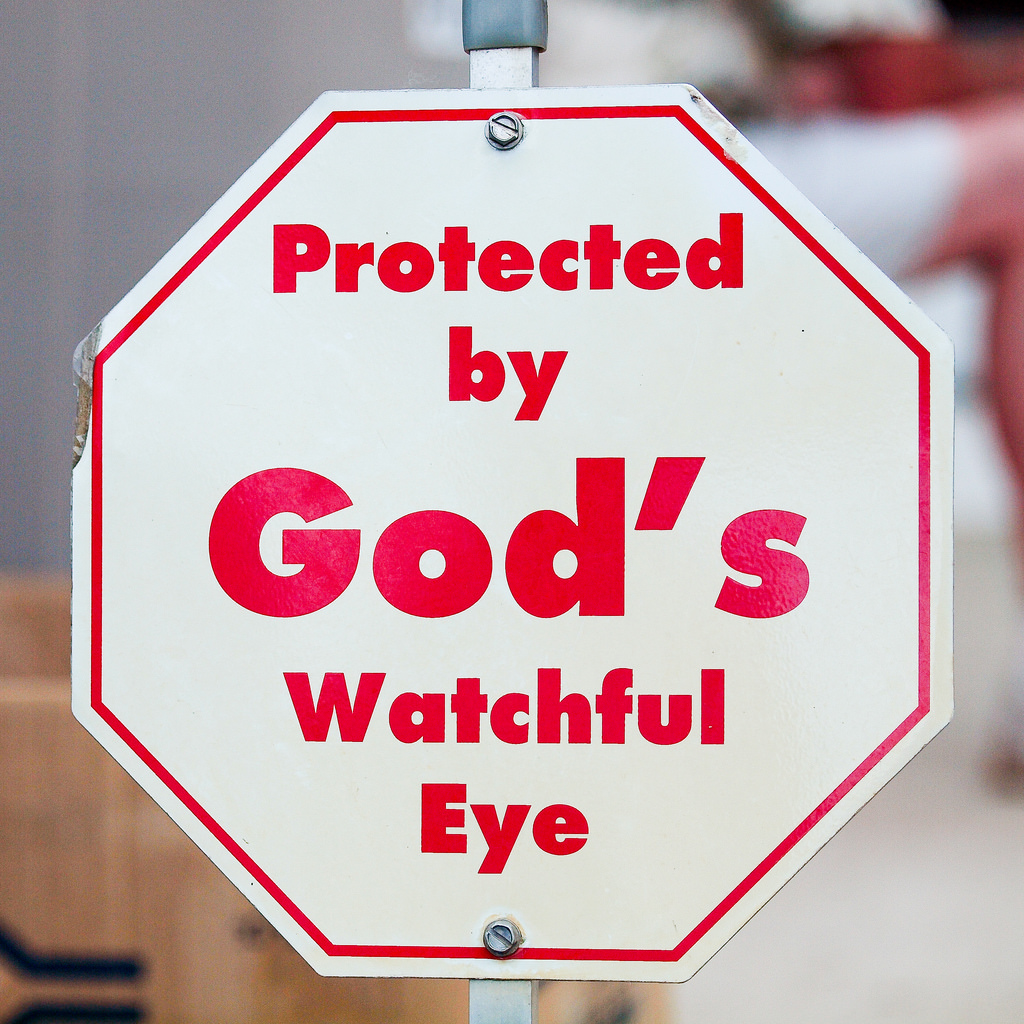 A ConspiracyDaniel 6:1-10
Darius’ organization
Dissatisfaction of the Governors
Governor’s invention
Daniel’s prostration
Lessons Learned
Proverbs 22:29; Proverbs 11:3
Proverbs 26:28; 1 Thessalonians 5:17; Psalms 55:17
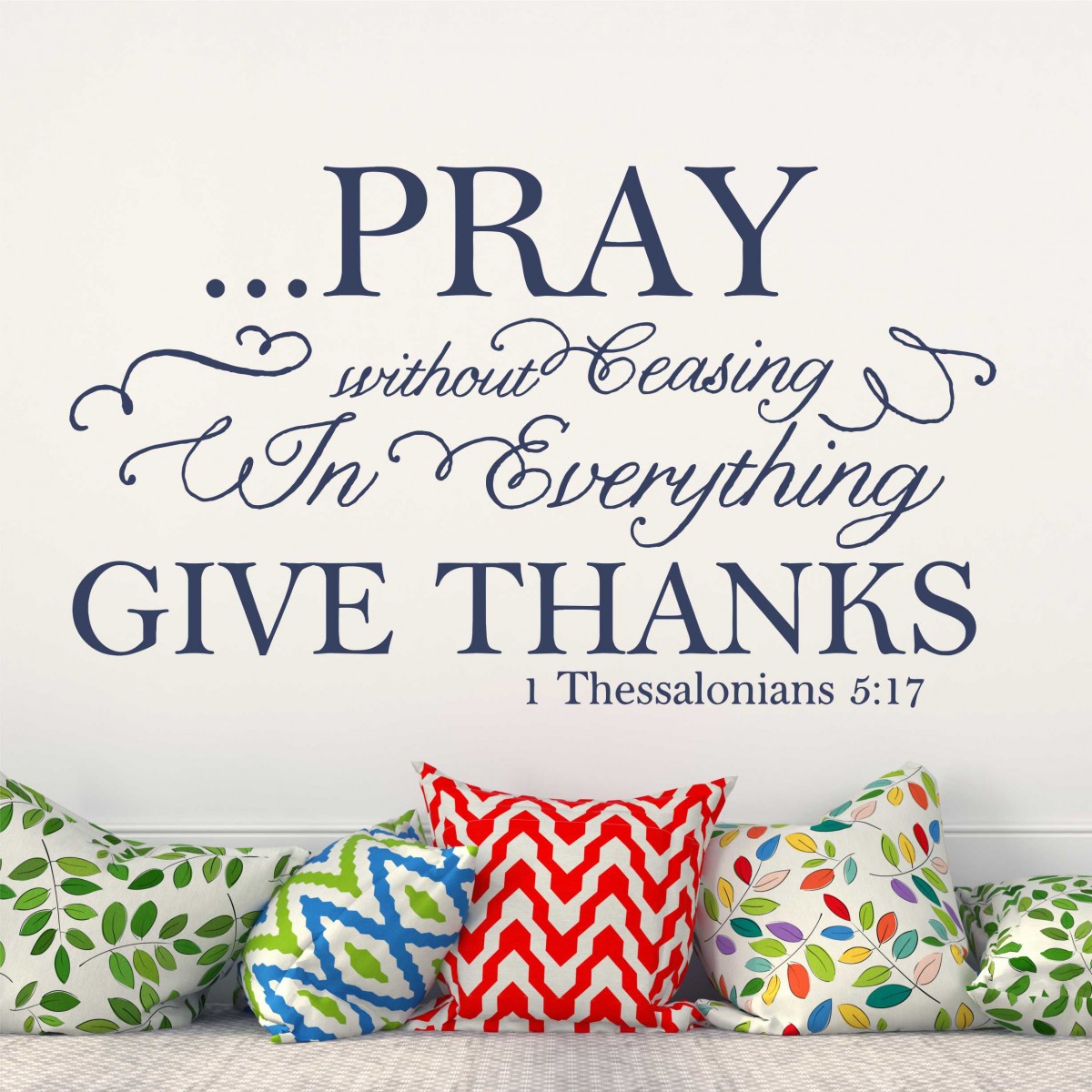 Richie Thetford										 www.thetfordcountry.com
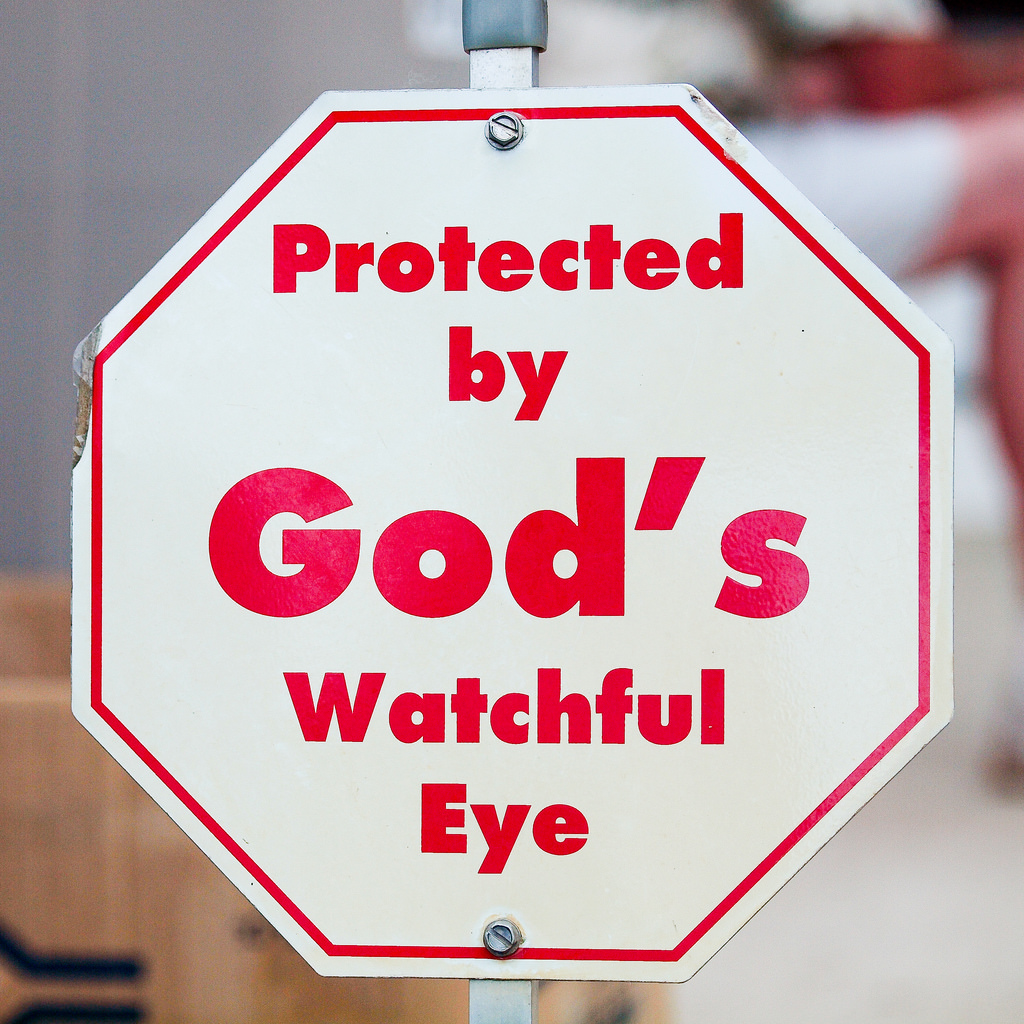 Confrontation and CondemnationDaniel 6:11-17
The plan consummated
Deliverance sought
Daniel condemned
Lessons Learned
Psalms 37:32; Psalms 35:21
Proverbs 16:20; Proverbs 25:2
Psalms 91:2; Proverbs 3:5-6
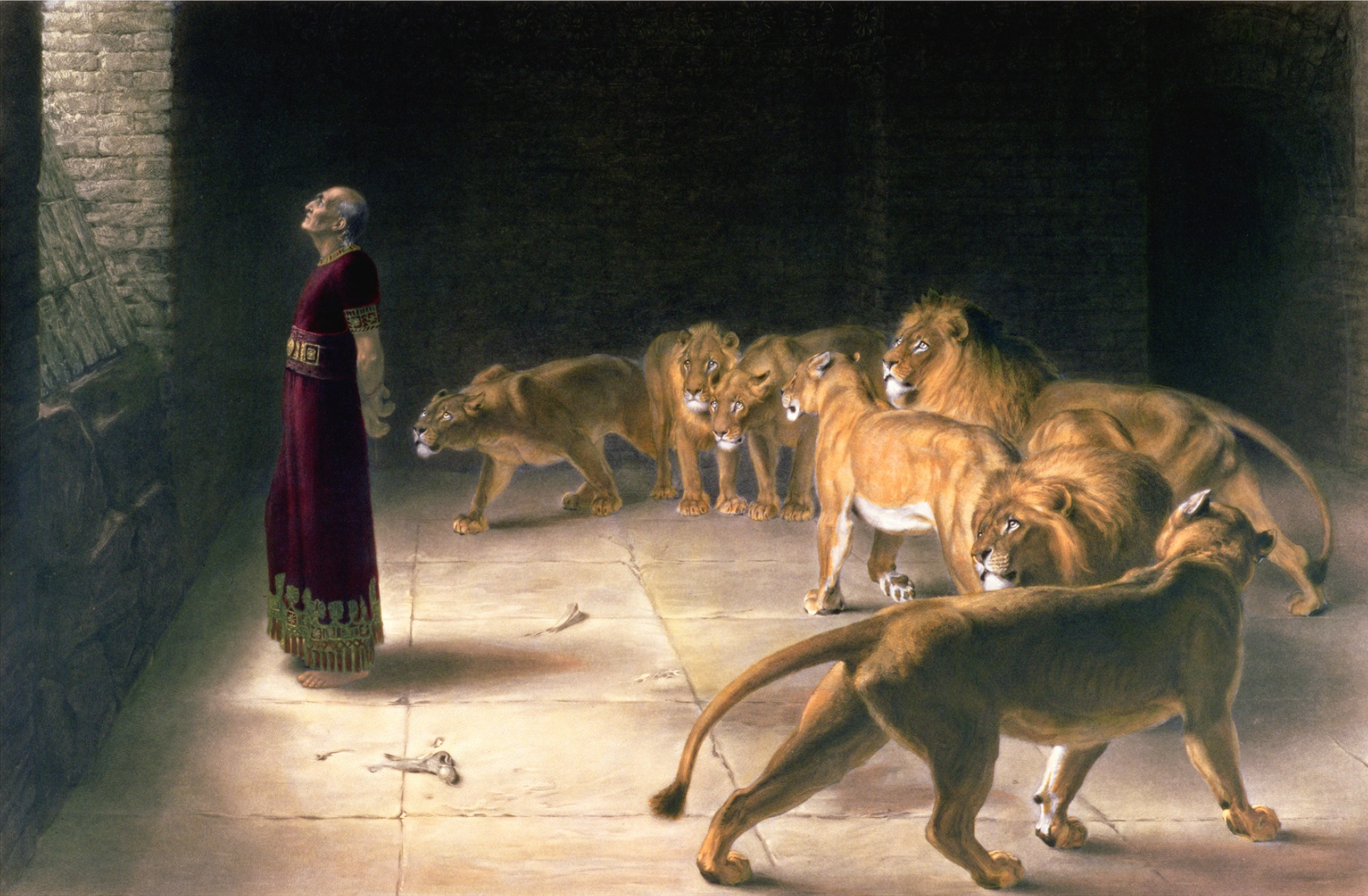 Richie Thetford										 www.thetfordcountry.com
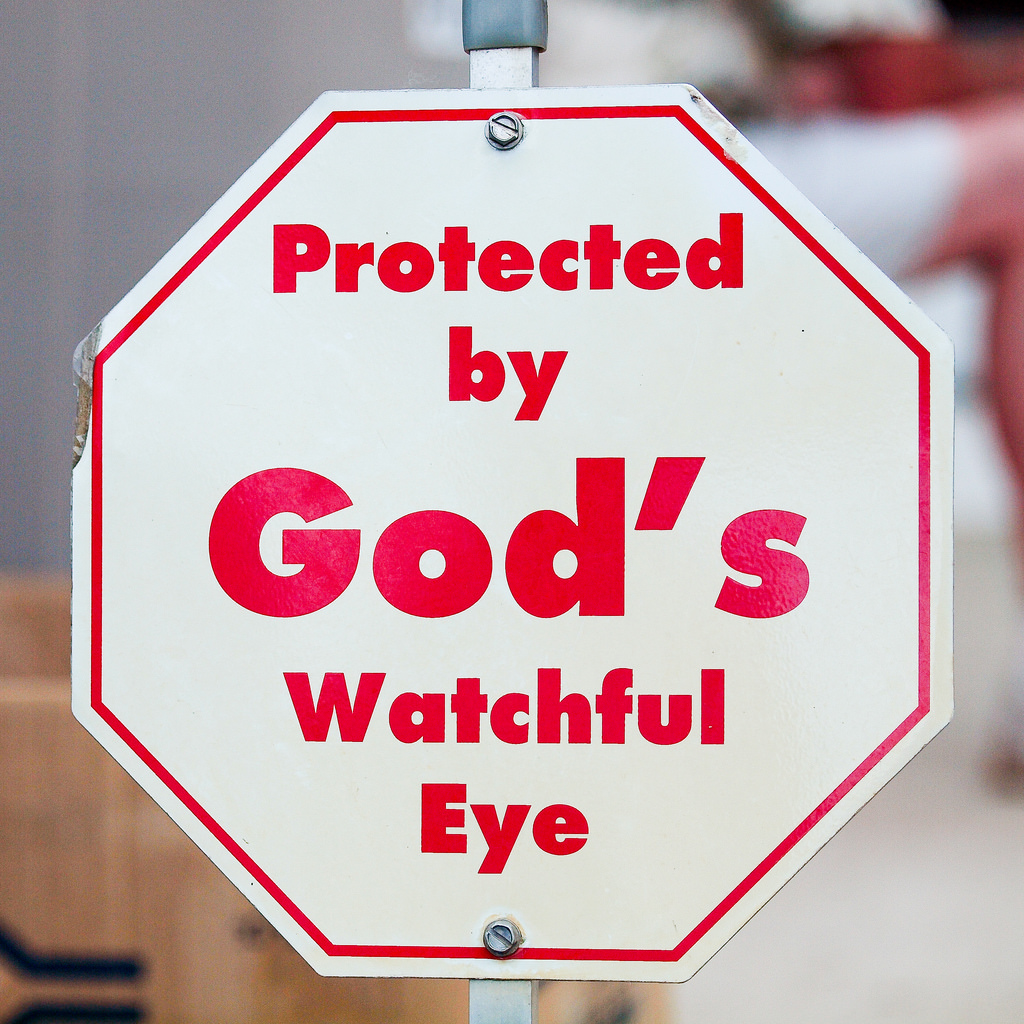 ConservationDaniel 6:18-23
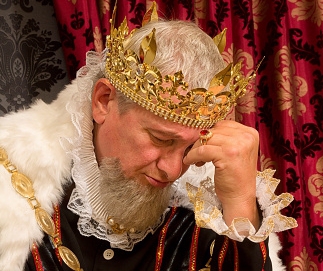 The king’s anticipation
The King’s inspection
The king’s alleviation
Lessons Learned
Proverbs 24:17
Proverbs 13:12
Richie Thetford										 www.thetfordcountry.com
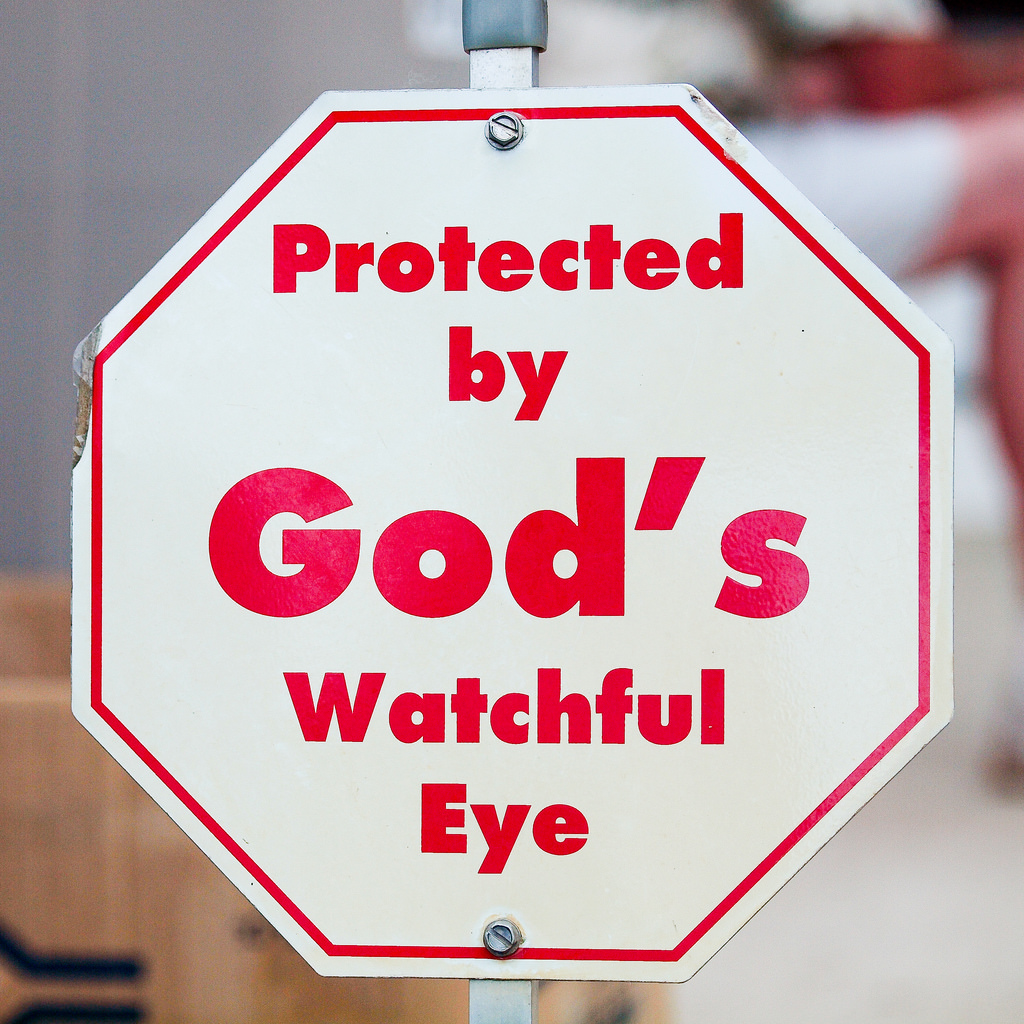 Consternation and ProclamationDaniel 6:24-28
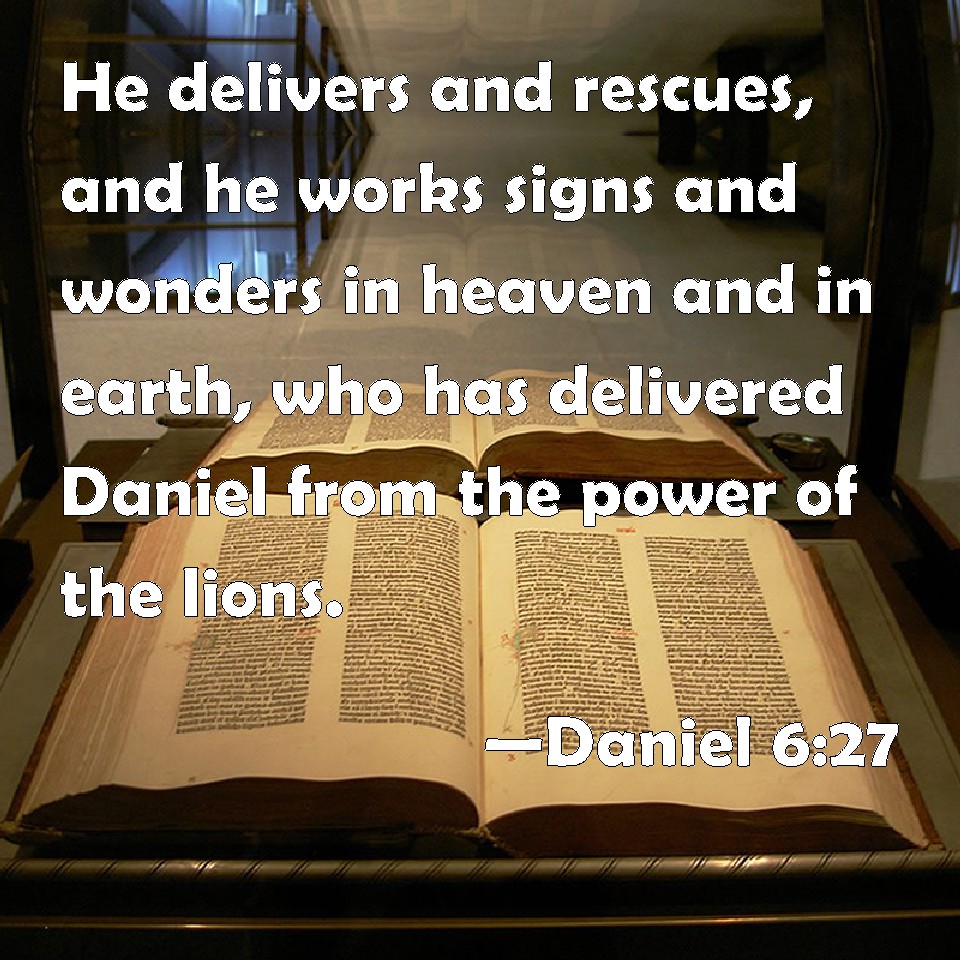 The king’s anger
The King’s proclamation
Lessons Learned
Romans 13:3-4
Romans 1:20
Richie Thetford										 www.thetfordcountry.com
God’s Watchfulness
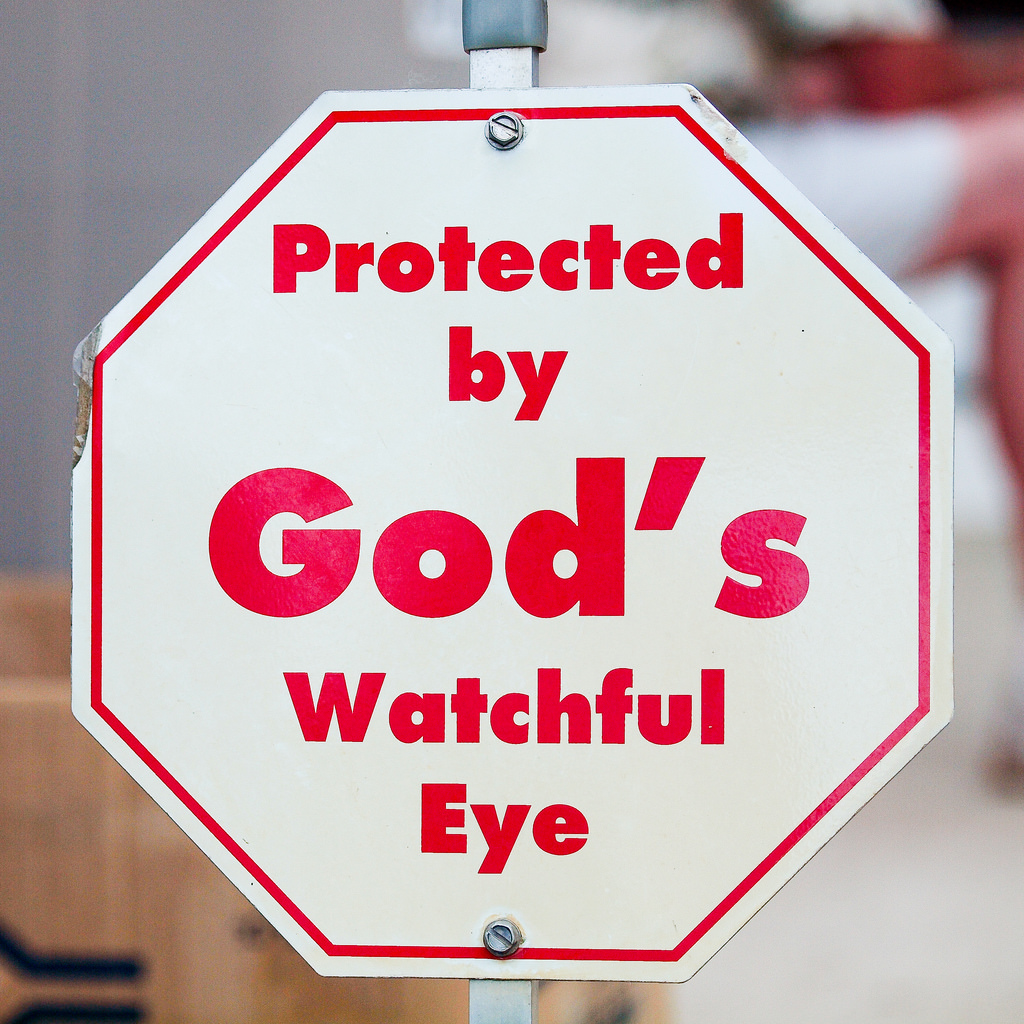 A conspiracy
Confrontation and Condemnation
Conservation
Consternation and Proclamation
Never waiver from our faithand steadfastness!
1 Corinthians 15:58
Richie Thetford										 www.thetfordcountry.com